SWAG Cancer Alliance
Draft Programme Governance
September 2020
Contents
Background and Context

SWAG Cancer Alliance

Working across the Alliance

APPENDIX – Alliance Leadership Roles
Background and contextCancer Alliances
Cancer Alliances:
Cancer Alliances are defined by NHS England as:
“[B]ring[ing] together clinical and managerial leaders from different  hospital trusts and other health and social care organisations, to  transform the diagnosis, treatment and care for cancer patients in  their local area. These partnerships enable care to be more  effectively planned across local cancer pathways.”
The NHS Long Term Plan describes a wide variety of commitments for  cancer that Cancer Alliances should support delivery of. These  commitments fall broadly into two categories; ‘Transformation’ and  ‘Operational Delivery’. Operational Delivery refers to the Alliance’s role in  performance, where as Transformation refers to their role in service  improvement and innovation.
In support of these ambitions, the NHS Long Term Plan Implementation  Framework sets out that, 2023/24 over £400 million of additional funding  will have been distributed to Cancer Alliances to support delivery of the  Long Term Plan ambitions for cancer. Targeted funding will also be  available to support the development and spread of innovative models of  early identification of cancer.

Relationship between Cancer Alliances and Sustainability and  Transformation Partnerships (STPs)
National guidance makes clear that that local systems should engage with  their Cancer Alliances to set out how they will deliver the Long Term Plan  commitments for cancer. As part of this, it is expected that Cancer  Alliances will work increasingly closely with their STPs and emerging  Integrated Care Systems (ICSs). For example, the NHS Operational  Planning and Contracting Guidance for 2019/20 states that:
“Cancer Alliances provide clinical, operational and transformational  leadership to their local cancer system by bringing together their  constituent commissioners and providers, on behalf of their  STPs/ICSs, to ensure system-wide oversight and transformation of  cancer services and outcomes”. (emphasis added)
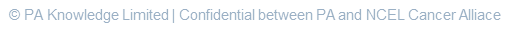 Background and contextSWAG Cancer Alliances
This will be an opportunity to implement a new governance structure which:
Allows a clearer focus on local priorities, including closer ties to wider  governance and delivery in all STP/ICS areas;
Are best placed to drive integration across the whole cancer journey in  each area; and
Comply with new guidance regarding the structure / leadership of  Alliance.
National guidance (Cancer Alliances Development Programme and  2019/20 Planning) also specifies key elements of future Alliance design,  including aspects of Alliance Board responsibilities and the role of the three  key members of the Alliance leadership team (Chair, Clinical Chair and  Managing Director). Further information about the guidance on these roles
– which has been incorporated into relevant sections of this document – is  enclosed at APPENDIX A.
The future SWAG Cancer Alliance must ensure that they:
Are compliant with national guidance in relation to both Alliance  structure and leadership, and alliance links to STPs / ICSs;
Have the right capabilities and governance in place in order to support  both ‘Transformation’ and ‘Operational Delivery’ of cancer services in  their respective STP footprints.
Build on the strengths of the current alliance arrangements and  address some of the issues identified in relation to it (see next page).
SWAG Cancer Alliance:
Summarise Tricordant work
Background and contextCancer Alliances – Practices from elsewhere
A brief review of governance arrangements in Cancer Alliances across  England identified seven key themes:
The way the Alliance fits into the wider STP/ICS structure, and its role  within this, must be defined
The importance of communication and engagement across  stakeholders must not be forgotten. The specific role of the Alliance if  often not clear to frontline staff.
There is no obvious ‘one-size fits’ all when it comes to either the  structure of Cancer Alliance governance, or the role of Alliances in  relation to STPs and the wider ‘Cancer System.’
The approach taken by Alliances in balancing a focus on performance  vs transformation varies – they have a role to play in both. Some  Alliances recommended a 80/20 split between transformation and  performance.
There is a place for patients in governance, although patient  involvement is not standardised across Alliances
Strong relationships with senior leadership (i.e. COOs) in provider  organisations is imperative to enable the Alliance to support  performance improvement in particular. Some have a dedicated  performance lead (or operations director) working across the system.
7. The Alliance personnel are it's biggest asset and having the right people  in post is critical to its success
.
SWAG Vision
The Alliance vision is to improve outcomes and experience of care for the cancer patients and populations of SWAG

The Alliance is a membership network and vehicle whose purpose is to ensure patients are at the heart of the system and to add value to and support Integrated Care Systems and STPs in the delivery of the National Cancer Programme and NHS Long Term Plan.

The Alliance works collaboratively to plan and delivery improvements locally, and across the wider system, sharing learning, good practice and resources across organisations.
Core Purpose
Transformational Objectives
Facilitate collaboration between multiple partners to improve cancer outcomes and access across SWAG:
Across STP systems
Pan-STPS
Facilitate clinical collaboration and pathway management:
Co-ordinate and encourage collaboration to overcome system constraints to deliver quality services
Facilitating clinical groups to develop pathways, protocols, patient guidelines, keeping up to date with national guidance / clinical guidelines
Searching out good practice, peer learning opportunities
Facilitate more joined-up services and sustainability, e.g. services for rarer cancer sites where multiple providers operate but lack population critical mass and struggle with workforce
Ensure that pathways reflect patient and public feedback
Facilitate system-wide intelligence on Cancer, to inform STPs/ICS decision-making (including workforce challenges)
Transactional Objectives
Agree the strategy for cancer across an area in collaboration with providers and commissioners
Lead service transformation:
Oversee a programme of transformation and investment
Co-ordinate Cancer Fund bids and create momentum for change/driving improvements
A conduit to:
Primary Care Networks where early detection of Cancer is one of 7 priorities by 2022/23)
NHSE/I – Funding streams for initiatives
Influence Spec Commissioning and National programme
Link and co-ordinate with Radiotherapy Network
Supporting delivery of National Cancer Plan, including 28-day and 62-day standard
The CA should NOT act as a regulator, commentator, or performance manager
Background and contextCurrent Alliance arrangements – key themes from stakeholder discussions
Tri-cordant work
Interviewees identified a significant number of areas where the Alliance was working well, and had had significant achievements, as well as opportunities for change / improvement as the Alliances are re-designed.
SWAG Cancer AllianceDesign Principles
1
The Alliance will avoid duplication of work where possible by aligning with other  key programmes and governance structures (ICS/STP, commissioning boards)
2
The Alliance will be localised where appropriate, and will balance representation from
the STPs and Integrated Care Systems.
3
The Alliance should work to improve quality of cancer care delivered in its footprint
4
The Alliance should work to reduce variation of cancer care delivered in its footprint
5
The Alliance should support beyond the patient pathway
(ie. It also needs to consider the population ‘not (yet) in the system’)
SWAG Cancer AllianceCurrent governance and work group structure
SWAG Site Specific Groups 

Brain

Breast

 CUP

 Colorectal 

Gynae 

Haem

Head & Neck

 Lung

Sarcoma

 Skin

 Urology

Upper GI/HPB
Regional/National
BaNES, Swindon & Wiltshire STP Cancer Steering Group
Agreed Terms of Reference
Operational Lead 
Matthew Bryant 
COO  Somerset FT
Executive Lead:
Deb Lee
GHT WAHT
Somerset STP Cancer Steering Group
SWAG Cancer Alliance Board
Bristol, North Somerset, South Gloucestershire (BNSSG) STP Cancer Steering Group
Gloucestershire ICS  Cancer Steering Group
Transformation Steering Groups – lung, prostate and colorectal
LWBC Group
Prevention & Early Diagnosis
SWAG Cancer Operational Group
Cancer Managers & Cancer Lead Nurses
SWAG Cancer AllianceFuture governance and work group structure
SWAG Cancer Alliance Board
(Region, ICSs, STPs, Provider CEOs)
SWAG Alliance Delivery Group 
(Systems, Providers, Performance, Clinical Cabinet, Clinical Advisory Groups)
Working Groups
SWAG Cancer AllianceProgramme Roles and Key Tasks
*Italics indicates external commitments linked to Cancer Alliance role.
SWAG Cancer AllianceProgramme Roles and Key Tasks
Role specifications for other members of the Alliance team will be developed as 2020/21 work programmes take shape, in order to ensure  Alliance form follows function.
*Italics indicates external commitments linked to Cancer Alliance role.
SWAG Cancer AllianceStrategic Board
Purpose
The SWAG Cancer Alliance Strategic Board provides direction and strategy, sets priorities (through the Alliance work programme) and supports the Alliance team (and holds them  to account) in delivering it. As guardian of the Alliance’s purpose, it ensures that the Alliance acts in the best interests of the SWAG systems and population – at all  times, and that it focusses on the most important Cancer priorities across the system (including cross-cutting priorities).
Responsibilities
Provide final approval for the Alliance’s work programme, including its CTF
submission.
Hold the Alliance team (and others as appropriate) to account for delivery of  the Alliance work programme.
Where decisions (including in relation to risks and issues) are escalated to the  Board, review any evidence and recommendations presented by the Delivery  Groups, Performance Leadership Group and/or SWAG Cancer Strategy Group  and make informed and evidence-based decisions.
Ensure that the Alliance supports SWAG Providers in relation to performance in  a way which adds maximum value, and which complements existing  performance assurance arrangements.
Act as guardians of the Alliance’s purpose, including that it acts at all times in  the best interests of the SWAG system and population, and that it focusses on  the most important system priorities (including cross-cutting priorities).
Ensure effective joint working with the Peninsula Cancer Alliance in relation to joint  issues or projects, as well as wider cross-Alliance collaboration.
Membership

Alliance Chair (Chief Executive or Accountable Officer).
Alliance Operational Lead
Alliance Clinical Director.
Alliance Managing Director.
Alliance Manager
Regional Medical Director
Commissioning Accountable Officers (or deputy, if AO is the Alliance Chair).
Provider Chief Executives.
Patient representation.
Meeting requirements
The Alliance Board will meet bi-monthly.
Papers will be circulated one week before each meeting date.
Quorum shall be the Chair and three others, including at least one provider  and one commissioner representative, and not including the Alliance team. If  group members are unable to attend meetings, they should send  appropriately briefed and empowered deputies on their behalf.
The Alliance Chair, Clinical Director and Managing Director will provide a brief  update to the Board as a standing agenda item. The Managing Director’s  update will include a report on progress against the Alliance work  programme.
The Board will also receive a short written brief from each of the Delivery  Group Chairs. The Alliance  team will provide support to produce this.
SWAG Cancer AllianceDelivery Group – currently our Board
The SWAG Cancer Delivery Group will provide leadership, direction and co-ordination across the Alliance’s programme as a whole, including ensuring  effective balance between priorities / work requirements across the Cancer pathway, that there is suitable attention to cross-pathway priorities, and that the balance of
the Alliance’s work between supporting performance and transformation is appropriate (and flexing as required). As the Alliance’s programme Board, it will ensure  overall progress against plan, effective co-ordination between design groups, and effective management of risk.
Membership
Alliance Operational Lead.
Alliance Clinical Director.
Alliance Managing Director.
Alliance Programme Manager
Patient representative.
STP Cancer Commissioning Leads.
Chairs of the XXX delivery and transformation groups.
Provider lead nursing representative.
Provider cancer manager representative
Responsibilities
Shape the Alliance work programme, in consultation with key stakeholders from
across the system.
Oversee and drive the development of the Alliance’s CTF submission, prior to  submission to the Alliance Board.
Provide leadership, direction and co-ordination across the Alliance’s work  programme as a whole, including:
Ensuring links and effective co-ordination between projects undertaken in  the three Delivery Groups.
Ensuring effective co-ordination all Cancer Alliance projects and wider  STP projects. (The Managing Director will also link to the STP PMOs for  this purpose).
Ensuring appropriate balance of resource across all elements of the  pathway (and so between design groups), as well as considering cross-  cutting priorities.
Ensuring appropriate balance of resource across improvement projects  and performance leadership.
Approve any changes to the Alliance’s work programme (change control), or  escalate approval to the Alliance Board as required.
Consider key issues / questions in detail, where these have been escalated  through one of the Delivery Groups for steer or decision.
Advise on any key issues which should be escalated to the Alliance Board (with  recommended resolution).
Hold the Alliance Managing Director to account for effective management of the  Alliance budget and alliance team.
Ensure effective management of risk throughout the Alliance work programme,  including oversight of the programme risk register.
Meeting requirements

The SWAG Cancer Delivery Group will meet bi-monthly.  Meeting cycles will be co-ordinated with the Alliance Board. The group may  also hold additional, ad-hoc meetings if required.
Papers will be circulated one week before each meeting date.
Quorum shall be the Chair and five others (excluding the Alliance Clinical  Director and Managing Director). If group members are unable to attend  meetings, they should send appropriately briefed and empowered deputies  on their behalf.
The strategy group will receive progress updates from the four Delivery  Groups. These updates will co-ordinated by the Alliance team, to ensure  consistency with project management and governance best practice.
SWAG Cancer AlliancePerformance Leadership Group – for discussion
Purpose
The SWAG Cancer Performance Improvement Group will identify and address any issues as they arise that are impacting delivery of efficient system wide pathways and  ensure the Cancer Waiting Times (CWT) standards are met at an organisational and system level. Where these are not achieved, the group will make certain that  appropriate and robust recovery action plans are in place and monitor the delivery of these, identifying additional mitigation as required.
Responsibilities
Focus on the delivery of the CWT standards, identify issues and  mitigations relating to SWAG cancer performance by reviewing current  published data, unpublished data and soft intelligence where appropriate.
Work across the sector to identify where activity increases may provide  advance warning, prospective understanding, of upcoming performance  concerns and mitigate against these, escalating as required.
Develop and monitor delivery of an annual SMART work-programme that  focusses the system on it’s agreed priorities.
Monitor and influence delivery of the system-wide recovery action plan  and escalate any areas of concern as required 
Prepare a monthly SWAG STP Performance and Transformation report, for  circulation to key stakeholders. This will highlight system and  organizational progress, priorities and risks.
Develop and ratify policies and procedures relating to performance  delivery, and undertake to review current policies by their review due  date to ensure they are still relevant and fit for purpose.
Undertake ad hoc reviews audits to monitor adherence agreed pathways,  policies and procedures.
Membership
Alliance Managing Director.
Alliance Performance Lead
Regional Cancer Improvement Lead
Trust Cancer Leads (DDO, or equivalent)
STP Cancer leads.
Specialist commissioning representative.
Patient representative.
Alliance lead for diagnosis and treatment.
Meeting requirements
The SWAG Cancer Performance Improvement Group will meet monthly. 
The group may also hold additional, ad-hoc meetings if required. Papers will be
circulated one week before each meeting date.
The Alliance team will maintain a single meeting/action tracker, and will develop  a light-touch, common reporting approach for use by all delivery groups in
relation to the ‘project board’ aspects of their responsibilities.
Quorum shall be the Chair (or deputy) plus four others, including at least one  commissioning and one provider representative, and excluding the Alliance  Managing Director and lead.
If group members are unable to attend meetings, they should send appropriately
briefed and empowered deputies on their behalf.
SWAG Cancer AllianceClinical Cabinet
Discussed on Friday morning Clinical call
SWAG Cancer AlliancePrevention, Awareness and Screening Delivery Group
For discussion
SWAG Cancer AllianceLiving With and Beyond Cancer / Personalised Care and Support Delivery Group
Purpose
The Living With and Beyond Cancer Delivery Group is responsible for delivery of all Alliance work in relation to living with and beyond cancer, as well as identifying  relevant issues and providing expert advice, guidance and horizon scanning. It works with the other Delivery Groups to co-ordinate cross-cutting work and minimise  duplication. It accounts to the SWAG Cancer Strategy Group and, through them, to the SWAG Alliance Board.
Membership

Alliance Managing Director.
Relevant Alliance lead/s
STP Cancer Leads.
Trust representatives - Operational leads (DDO or equivalent) or  Cancer Lead Nurses.
Patient representative.
GP representatives.
Responsibilities
Guide the development of the Alliance's work programme in relation to all aspects  of Living With and Beyond Cancer (“LWBC”).
Oversee the delivery of all transformation projects relating to LWBC, incorporating  Personalised Care agenda and patient experience on behalf of the Alliance Board,  including supporting delivery teams and holding them to account for progress to  plan. Work with the Alliance Managing Director to address any issues which arise  in relation to project delivery.
Present options and recommendations for the SWAG Cancer Strategy and  Programme Board and Alliance Board to make informed and evidence-based  decisions Ensure that all transformation projects relating to LWBC are informed by:
Data, insight and understanding of need across SWAG, including how needs  differ across the STP area and therefore what service adaptations are  needed.
Clinical and organisational best practice
Relevant international models, suitably adapted to NHS / SWAG context.
‘Horizon scanning’ areas within the group’s remit, bringing issues and/or  opportunities to the attention of the SWAG Cancer Strategy Group and Alliance  Board.
Ensure effective co-ordination with other Delivery Groups across SWAG,  so that all  relevant work areas are covered (including cross-cutting work areas), and that  duplication is minimised.
Ensure effective co-ordination with peer groups in other Cancer Alliances  nationally.
Where appropriate commission, support, and respond to projects carried out by  Pathway and Expert Reference Task and finish groups.
Identify and manage relevant risks and issues, escalating to the SWAG Cancer  Strategy Group where required.
Meeting requirements
The delivery group will meet monthly. This is more frequently than the  other delivery groups, and is intended to reflect the size of the agenda  in this work area.
Papers will be circulated one week before each meeting date.
Members may also meet as ‘task and finish groups’ to consider specific  issues.
The Alliance team will maintain a single meeting/action tracker, and will  develop a light-touch, common reporting approach for use by all  delivery groups.
The group will provide a report to the SWAG Strategy Group following  each meeting.
Quorum shall be the Chair (or deputy) plus four other members,  including at least one commissioning and one provider representative  and one GP, but excluding the Alliance Managing Director and Lead.
If group members are unable to attend meetings, they should send  appropriately briefed and empowered deputies on their behalf.
APPENDIX – Alliance Leadership: National Guidance PositionCancer Alliances: Development programme and 2019/20 planning (January 2019)
Clinical Chair
Managing Director
Alliance Chair
Senior cancer clinician /GP/Public  Health cancer specialist
Influences and engages cancer  clinical leads across the Alliance  geography
Minimum 1 day/week dedicated to  the Alliance
Supports development of national  clinical guidance and adoption of  best practice across the geography
Leads on oversight and governance  of Alliance tumour steering groups
Participates in Clinical Chair network  and attends 2x national Cancer  Alliance leadership events per year,  plus strategy groups, roundtables etc  as required by the National Clinical  Director.
Works with regional office to  contribute to cross region delivery  planning e.g. workforce, radiotherapy  networks, PHE initiatives.
Reports to the Alliance Chair.
Full time role, dedicated to one  Cancer Alliance, typically around  Band 9 –though the critical  requirement will be for the MD to  have the authority and experience to  be an influential leader in their local  cancer system.
Responsible for day to day  management of Alliance business  functions including for example, IPTs  and networked delivery solutions in  line with national best practice  guidance
Extensive knowledge of Alliance  cancer services landscape,  experience in business and strategic  planning and transformation, network  of contacts
Attends 2x national Cancer Alliance  leadership events per year, plus  strategy groups, roundtables etc as  required by the NHS Cancer  Programme and regional office.
Trust CE / CCG Accountable  Officer
Chair of Cancer Alliance board
Provides leadership in setting  cancer strategy, transformation and  performance delivery across the  whole geography, including  constituent STPs/ICSs
Influences and engages Trust and  Provider leadership, STP/ICS  leadership, Regional leaders and  regional heads of ALBs across the  Alliance geography
Attends 2x national Cancer Alliance  leadership events per year, plus  strategy groups, roundtables etc as  required by the National Cancer  Director.
Works with regional office to  contribute to cross region delivery  planning e.g. workforce,  radiotherapy networks, PHE  initiatives.